محمد نسيم ترين ليکچررپښتو ډيپارټمنتيونيورسټۍ اف بلوچستان کوئته
مضمون د ژباړي فن او اصولدويم ليکچر
د پښتو ژبي په اړوند
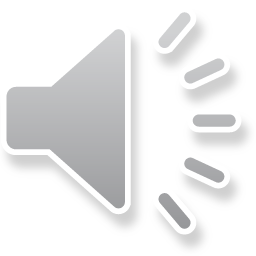 پښتو ژبه په نړيواله سطح باندي د ژبو د کومي ډلي  سره تعلق لري
د پښتو ژبي په اړه چي کومي دوې نظريې د ژبپوهانو په منځ کښي شتون لري ېوه سامي نظريه ده او بله آريائ نظريه ده .
د سامي نظرېي په اړه په لومړي ځل نعمت الله هروي په خپل تاليف {مخزن افغاني }کښي دليلونه وړاندي کړي دي.
نعمت الله هروي پښتانه اسرائيل نسل او پښتو ژبه د سامي ژبو د ډلي څخه بولي .
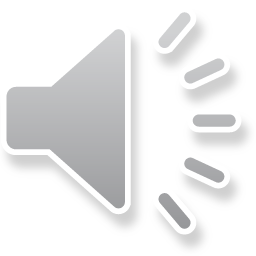 دويمه نظريه چي د پښتو ژبي په حواله د تحقيق په رڼا کښي جوړه شوې ده هغه آريائ نظريه ده.
پروفېسر کلاپروت غالبا لومړی مستشرق وؤ چا چي پښتو ژبه آريائ ژبه او پښتون قام آرين ثابته کړئ.
د دې نظريې پلويان د لسانياتو د علومو په رڼا کښي پښتو ژبه آريائ ژبه بولي .
د پښتو ژبي لهجې
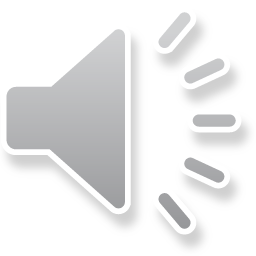 ژبپوهانو پښتو ژبه په دوو لهجو کښي وېشلې ده .
قندهارۍ لهجه.
يوسف زئ لهجه
دغه تقسيم د ځينو الفاظو د ادائيګئ پر بنياد سوی دی .
د رسم الخط په لحاظ پښتو په عربي رسم الخط کښي ليکل کيږي.
پښتو حروف تهجي
د پښتو ټول ۴۴ حروف تهجي دي .
ا ب پ ت ټ ث ج ځ چ څ ح خ د ډ ذ ر ړ ز ژ ږ س ش ښ ص ض ط ظ ع غ ف ق ک ګ ل م ن ڼ و ه ي ې ۍ ئ ی.
په دې کښي ۲۸ حرفونه د عربي دي ،څلور د فارسي دي.درې د هندي دي .له  دې څخه علاوه ځ څ ږ ښ ڼ او د حرف ی مخصوص صورتونه د پښتو خپل دي
د ېګانو استعمال
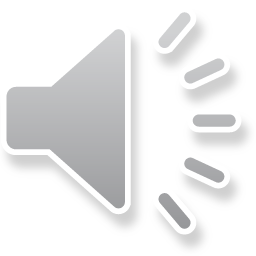 ي.دې په پښتو کښي معروفه يي وئيل کيږي د اکثره د واحد مزکر اسم د جمع کولو په صورت کښي د لفظ په اخر کښي راځي .

ې.دې ته په پښتو کښي مخصوصه ېي وئيل کيږي دغه ېي د واحد مونث د جمع کولو په صورت کښي د لفظ په اخر کښي راځي 

ۍ.دې ته په پښتو کښي ښځينه ېي وئيل کيږي چي يوازي د اسم مونث د پاره استعماليږي .
ئ.  و دې ېي ته په پښتو کښي حکميه ېي وئيل کيږي په جملو کښي د حکم ورکولو پر وخت په استعمال کښي راځي .

ی. دې ده مجهوله ېي وئيل کيږي چي عموما د مزکر د پاره استعماليږي لکه سړی زمری لرګی او داسي نور....
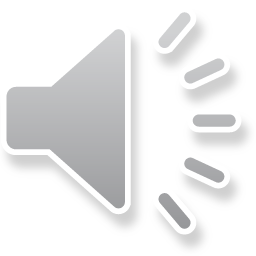 چي کله موږ حروف تهجي زده کړو بيا به د ژباړي پر فن باندي بحث کوو په راروان ليکچر کي به د ژباړي په حواله سره ابتدا کوؤ                                      پائ